Risk and Safety Management in the Leisure, Events, Tourism and Sports Industries
Mark Piekarz, Ian Jenkins and Peter Mills
Chapter 5 – Management and Control of Risks
These relate to the chapter objectives in Chapter 5
To provide an overview of the key types of control measures which practitioners can use.
To explain how the decisions taken to control risks will be based around utilising a mixture of resources.
To explain why the controls should be viewed as dynamic, where adjustments should always be considered as operational and external business environmental conditions change.
All the work involved in identifying, analysing and assessing risk (risk management) can be distilled around one key reason: making better management decisions!
It should be practical in focus.
Variations in terminology for this process stage (e.g. exposure reduction or avoidance, treatments or risk management) but the preference here is to use the broader term of risk control. 
Identifying controls is only part of the process for effectively controlling risks.
‘Knowing how to risk manage is just the beginning. Knowing how to use these tools is the introduction to wisdom’ (Bernstein 2001)
RISK CULTURE INFLUENCING CONTROLS
If you adopt a symmetric (4th age paradigm) definition of risk then the following points should be noted:
Control does not simply mean removing risks.
Controls try to make the most of opportunistic risks, reduce or remove threatening risks.
Controls are relevant for all levels of management (operational safety, projects and strategies).
THE JIGSAW OF CONTROLS (See Figure 1 next slide for an overview)
The options for controlling risk are based around a jigsaw or mosaic of control choices, resources used and implementation measures.
Key control categories: based on transferring, taking, avoiding, reducing or monitoring the risks and hazards.
Mix of resources employed: based on equipment, removing hazards, training staff, insurance, changing practices and managing expectations.
Implementing measures: based on documentation, appointing staff, communications, team work, research and leadership.
WAIVERS
RESEARCH
TRAINING
STAFF
TRANSFER
MONITOR
TAKE
REDUCE
INSURANCE
SAFE
PRACTICE
EQUIPMENT
STAFF APPOINTED
HAZARD
MANAGEMENT
AVOID
EXPECTATIONS
TEAMWORK
COMMUNICATIONS
Figure 1: The Jigsaw of controls relating to categories (dark grey), resources (unshaded) and implementation (blue)
TRAINING
AGAINST
STANDARDS
DOCUMENTATION
LEADERSHIP
JIGSAW OF CONTROLS 1: KEY  CONTROL CATEGORIES
Risk reduction or modifying: This can reduce the likelihood or the severity of its impact. Other related terms used can be contingency, substitutions, or mitigation.
Risk avoiding: This involves avoiding the exposure to hazards which could be a source of risks, which can in turn avoid liability for accidents, or financial losses from investment decisions. 
Risk taking: Risks are taken as they are, perhaps because the risks are an integral part of the activities, or because they are assessed as  so low in terms of probability or severity of outcome.
Risk transferring and sharing: This relates to transferring different aspects of risk to a third party. Insurance is the most commonly cited method here, whereby large financial losses or payments which may occur from, for example, storm damage to buildings, or legal actions from injuries, are taken by the insurers. 
Monitoring: Although this does not always appear in the control category lists, it reflects an operational reality, where risks can be taken only in certain conditions.
ALTERNATIVE REPRESENTATION OF CONTROL OPTIONS
Monitor
ADDITIONAL NOTE ON ‘TRANSFERANCE’ OPTION
Need for insurance should be obvious to protect against compensation claims and large financial pay outs.
Other areas can relate to transferring activities or responsibilities (e.g. let a voluntary group hire the space and run the activity).
BUT – organisation still has a:
duty to diligence to appoint competent people to do contracted out tasks.
residual liability still resides with the landlord/premises owner/organisation  (i.e. they could be found liable in a legal action).
INSURANCE
SAFE
PRACTICE
EQUIPMENT
HAZARD
MANAGEMENT
EXPECTATIONS
JIGSAW OF CONTROLS 2: MIX OF RESOURCES
TRAINING
AGAINST
STANDARDS
How resources can be employed to help reduce, transfer, avoid or monitor the risks:
-Hazard management: remove/avoid and hard controls (e.g. barriers) vs soft controls (e.g. staff, signs).
-Insurance: protect against legal claims, loss and compensation and is a critical element to have in place.
-Safe practices: devising working practices which change behaviour where certain key routines are established to either prevent certain risk occurring, or managing them more effectively if they do occur. 
-Training against standards:  e.g. coaching qualifications, first aid, staff training, etc.
-Manage expectations : e.g.  something may feel dangerous, but is in fact very safe, such as rollercoaster ride.
-Equipment: e.g. first aid equipment, protective sports gear, ropes etc.
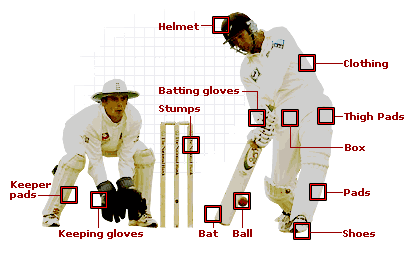 WAIVERS
RESEARCH
TRAINING
STAFF
APPOINT
STAFF
TEAMWORK
COMMUNICATIONS
JIGSAW OF CONTROLS 3: IMPLEMENTATION
DOCUMENTATION
LEADERSHIP
-Appoint appropriate and competent staff: First control measure which is put in place to deal with risk management is to identify the person responsible for conducting the initial risk analysis and assessment, often labelled as the risk assessor. 
-Do the research and apply the tools: Engagement with the early risk process stages of context setting, analysis and assessment is vital. 
-Documentation: Recording information is of vital importance, as discussed in Chapter 6. 
Training staff: The common weakness in training is to ask employees to read new procedures and then assume they understood it and will implement them.  This in itself is not communication or training. 
Team work: It is important that identified control procedures and systems of work are followed by the entire team. 
Use of waivers: Waivers refer to those notes and signs which attempt to defer responsibility, whereby they attempt to transfer the risk back to the customer. 
Leadership and cultures: When the risk processes were compared in Chapter 2, it was noted that one of the first phases in some Australian models was that there needed to be a cultural acceptance of the risk process. 
Communication: Communication is a critical element of risk management, where failures to communicate the risk to staff and customers can mean the risk controls count for nothing.
AN EXAMPLE TO ILLUSTRATE HOW CONTROLS, RESOURCES AND IMPLEMENTATION INTERLINK
A swimming pool example

Note the mix and match approach of control measures which could all be implemented:

Hazard of water, which means when people interact with it, it creates risks of injuries, drowning or becoming ill from water which is not properly treated. Not practical to avoid the risk.

Risk is taken, but controls to reduce likelihood (e.g. a barrier to stop children running into the pool is an example of hazard management, or using lifeguards, signs, etc.)
Reduce severity (e.g. lifeguards first aid trained, spinal board, buoyancy aids, etc.)

Insurance transfers some of the financial risks of any litigation if an accident occurs.

This is why the different elements are presented as a jigsaw of selection pieces.
ALARP: AS LOW AS IS REASONABLY PRACTICABLE
Attention has to be given to controls as they relate to safety and ensuring the work and play environment ‘as low as is reasonably practical’ (ALARP), or ‘so far as is reasonably practicable’ (SFAIRP).
Essentially the same thing and at their core is the concept of ‘reasonably practicable’; this involves weighing a risk against the trouble, time and money needed to control it. 
Using ‘reasonably practicable’ allows us to set goals for duty-holders, rather than being prescriptive. 
This flexibility is a great advantage but it has its drawbacks too.  Deciding whether a risk is ALARP can be challenging because it requires duty-holders to exercise judgement. 
In the great majority of cases, we can decide by referring to existing ‘good practice’ that has been established by a process of discussion with stakeholders to achieve a consensus about what is ALARP.
MONITORING AND REVIEWING CONTROL SYSTEMS
Risk assessment is not a one-off exercise.  
Monitoring is a vital dynamic of the risk process, whereby if one accepts the theory that risks and hazards can be embedded in complex systems often operating on the edge of chaos, then small changes in the operational or external environmental conditions can change the effectiveness of the control measures in place. It should consider:
Monitoring: e.g. simple daily routine inspections, such as checking on the temperature or water quality of a swimming pool, or facility inspections.
Measurement: e.g. monthly reviews of key performance data or indicators, such as income, expenditure and usage.
Measuring and reviewing: e.g. formal internal auditing against compliance procedures, which are conducted on a systematic basis over a frequency between 6 months and 3 years depending on the degree of risk of the process being audited. 
Monitoring and reviewing: e.g. bulletin alerts of incidents, such as those sent out by government departments, or  scanning news and trade publications for any changes or trends.
CONTEXTUALISATION AND APPLICATION TO THE DIFFERENT SECTORS
At the end of the chapter in the book, a variety of examples are given to illustrate how these concepts can be applied to specific industry sector examples.
You are encouraged to select the most relevant sector examples related to your teaching and learning needs.
CONCLUSION
Control measures are part of a dynamic process whereby there is a mix of control decisions, resources and methods employed to implement control measures.
There is sometimes a need to balance the quality of the experience versus safety.
All the analysis, assessment etc. should lead to making better management decisions to deal with risks.
REFERENCES
Bernstein, P. (1998), Against the Gods: The Remarkable Story of Risk, Wiley and Sons, Chichester
DISCUSSION
For an activity of your choice, identify the jigsaw mix of control categories, resources employed and methods of implementation. Represent this as a simple diagram.

For a chosen sector and activity, conduct research into the key documentation which needs to be identified in order to comply with safe risk practices. Try to distil the key points into a series of bullet points which can fit onto one sheet of A4 paper. 

How much detail should be written down in relation to control measures? Give examples for an activity of your choice.

Conduct a role playing exercise for a worst case scenario (e.g. death of a customer, facility closure, damage to a building, trip cancellation, etc.), running in real time to identify how effectively decisions are made in dynamic risk situations. Produce a short list of what was done well and what needs to be improved.
ADDITIONAL LINKS
This has some practical examples on risk assessment:
http://www.englandrugby.com/governance/legal-and-admin/risk-assessments/ 

SPARC (2004) gives some useful notes on waivers, available at: http://www.sportnz.org.nz/managing-sport/guides/risk-management-for-events  (p. 26)
 
Air safety network gives useful information on aviation incidents, available at: http://aviation-safety.net/index.php  
 
Ready Campaign has information about natural disasters and tracks incidents, available at:  http://www.ready.gov/earthquakes
 
Severe World Weather monitors severe weather around the world, available at: http://severe.worldweather.org/
Thank You
Name:	Mark Piekarz and Peter Mills
Email: 	m.piekarz@worc.ac.uk and PeterMills@qlmconsulting.co.uk